Parks, Recreation, & Tourism
Discontinuation of the Doctorate of Education, Ed.D. Degree
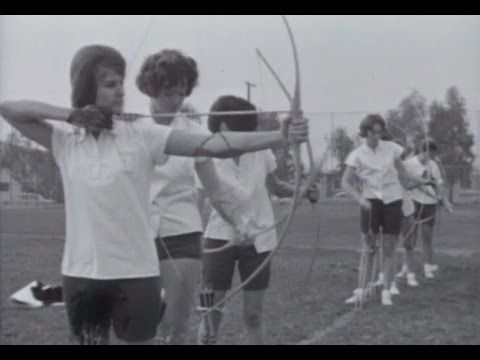 -The degree has not been sought for over 25 years

-The degree is left-over from our past association with the College of Education

-The degree is not sought by students in this field of study
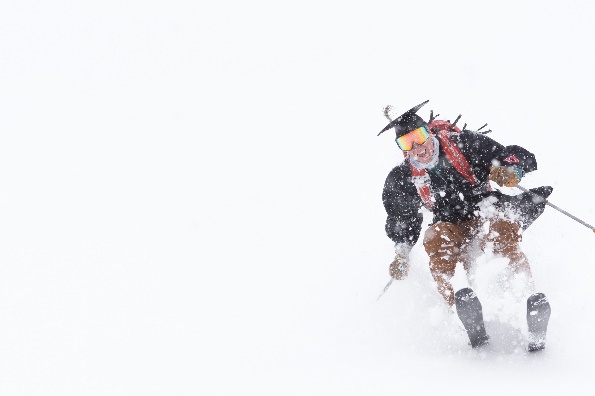